PTGO General Meeting
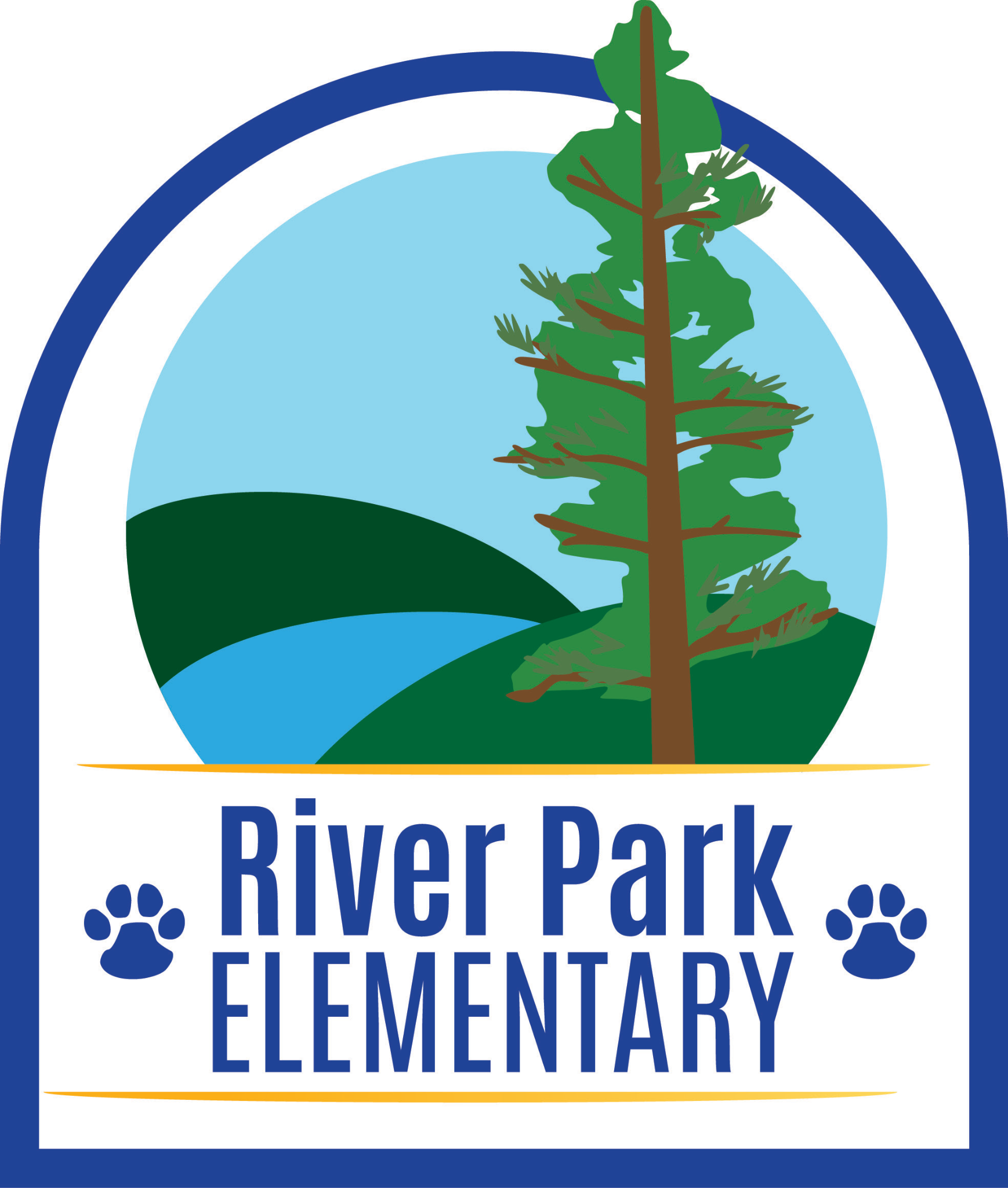 Thursday, February 8, 2024
7pm
Agenda
Call to Order
Review & Approve Agenda
Treasurer Report
Review Budget
Vote on Budget Allocations
Proposed Revisions to Bylaws
Review of Revisions & Plan to Vote
Committee Updates
Hospitality Committee
Other Committees
Principal Update
Family Fitness Fun Night
Brief Description & Dates
Spring Family Fun Night & Spring Auction
Brief Description & Date
Search for New Board Members
Additional “Member-at-Large” Positions
Open Positions
NCYTE Show (Read-a-thon Prize)
Dates & Volunteer Opportunities
Special Presentation - Hope Carr
Social Media & Technology Use
How You Can Get Involved
Adjourn
Bylaw Update-Amelia Howard
1) Cameron Park updated to River Park
2) Number of school staff on the Exec Committee updated to "up to 7" rather than the previous "minimum 5-7"
3) Updated to allow someone to serve >2 years in the same position (Chair, Secretary, etc) 
4) Parliamentarian position removed
5) Updated to allow anyone on the PTGO Executive Committee to co-sign checks rather than allowing only one, pre-designated person to co-sign
6) Removed requirement for the Treasurer to be bonded (this is common for PTAs)
7) Updated to allow voting by email
8) Updated to keep the membership list electronically rather than in a physical file
Treasurer’s Report- Richard Brandon
Bank Jan closing balance:  $64,007
Paypal balance:  99 cents
Dec/Jan Deposits:  $4,570
Spiritwear: $2,708 (ytd, xfr from Paypal)
Painted Grape: $329
General donations: $1,533
Upcoming expenses: 
Readathon expenses: $1k
Pebblego & Reflex renewals: $7k
Teacher/Specials reimbursements: $10k
Field trip funds: $5k
Teacher appreciation week: $2k
Dec/Jan Expenses:  $6,848
Readathon expense: $1,019
Spirit Wear expense: $1,634
Community events: $457
Grant (Pizza for concert volunteers): $347
Teacher/Specials Reimbursement: $413
Teacher appreciation: $2,978
Budget Allocation - Vote
Vote to re-allocate funds from Read-a-thon to usable lines in order to reduce balance
Vote # 1: $2,500 added to “Teacher & Staff Monthly Appreciation”
Vote #2: $5,000 added to “Projects/Discretionary - PTGO”
Committee Updates- Kat Murray
Hospitality/Teacher Appreciation
January Luncheon (Thank You to Meghan Brown & Families who donated!)
February School Supply Drive (Update & Date Confirmation)
February Stock-the-Fridge (PTGO - Sponsored)
Budget Allocation
Spirit Wear
Community Events
Grant Committee
4th Grade Grant Writing Project Update
Spring Carnival Pre-Planning
Principal’s Update- Mr. Tony Widder
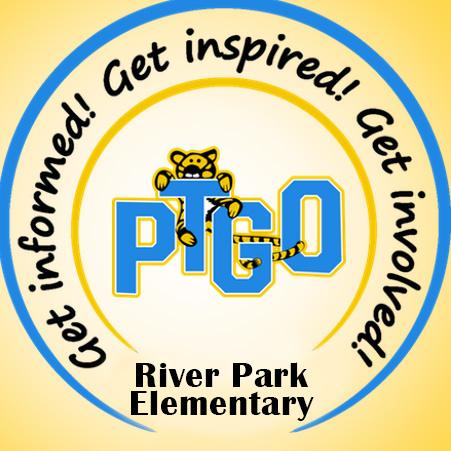 Teacher Updates
PE Family Fun Night- Alyson Wilson
6-7PM
Thursday, February 29-  Grades K-2
Thursday, March 7- Grades 3-5
2024-2025 PTGO Opportunities- Kat Murray
Current PTGO Board members have served their required terms and are eligible to rotate off the Board.  
Are you looking to get involved? Opportunities include:
Chair
Vice Chair
Secretary
Treasurer - to be filled by Richard 
Treasurer Elect
Member-at-large (Spirit Wear)
Member-at-large (Hospitality/Teacher Appreciation)
Member-at-large (Communications)
Member-at-large (Website/Social Media)
NCYTE Tap Show- Kelly Sayed
Read-a-thon School Wide Prize was a performance by NCYTE - Youth Tap Company

To take place next Friday, 2/16 in the morning - one show for the younger grades and one for the older grades
Looking for two volunteers at 7:30 and two volunteers at 11 to help unload and load the mobile tap floor that they are bringing with them
Counselors Corner
Social Media/Technology Use Presentation- Hope Carr- K-2 Counselor
Technology & Children
Facts, Tips, and Tricks
Things to remember….
Don’t freak out. It clouds your judgement.
How it’s being used matters more than the time spent.
You don’t have to be on social media for it to be an issue. But at the same time, there are some benefits.
Correlation Does NOT Equal Causation
More research than you ever imagined.....
Girls who use social media are more depressed. 
Even a two week break in social media use can alleviate symptoms.
See page 40-41.
But on page 90….in the UK getting enough sleep was more of an issue than Social Media.

USE WITH CAUTION.
Help!
Smart Social

Understood.org

Wait Until 8th

Let Grow
How You Can Get Involved with the PTGO
Join the Board
Join a Committee
Grab a slot on a Sign Up Genius
Attend PTGO Events

Go to RiverParkPTGO.com to sign up to help or follow us on Facebook